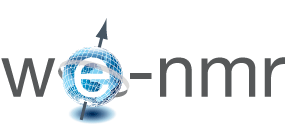 Worldwide e-Infrastructure for Structural Biology: Status and Plans
EGI-Inspire final review, Amsterdam, February 13th 2015
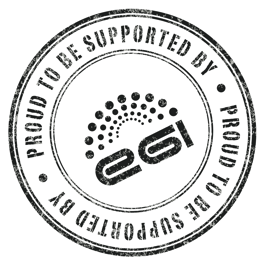 Alexandre M.J.J. Bonvin
Project coordinator
Bijvoet Center for Biomolecular Research
Faculty of Science, Utrecht University
the Netherlands
a.m.j.j.bonvin@uu.nl
NMR                                           SAXS
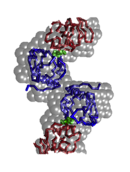 A worldwide 
e-Infrastructure for NMR and structural biology
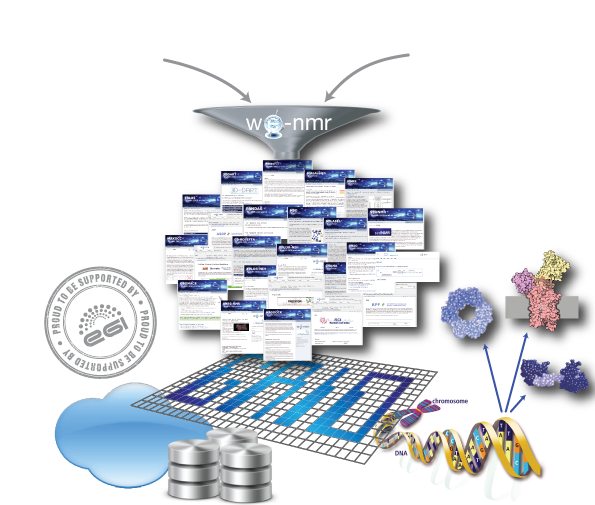 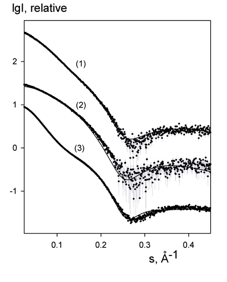 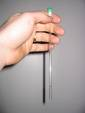 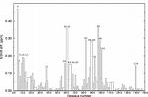 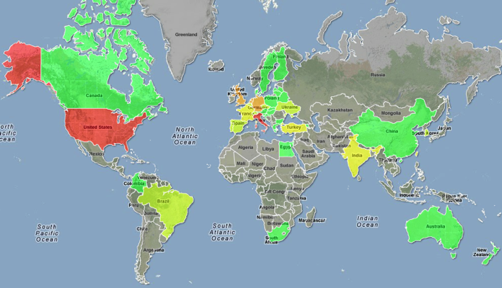 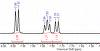 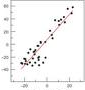 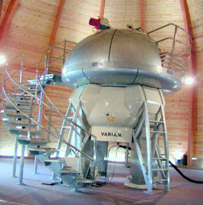 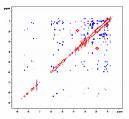 WeNMR VRC (Jan 2015)
The 1st VRC officially recognized by EGI
One of the largest (#users) VO in life sciences
> 1600 VRC members (>60% outside EU)
of which >680 VO-registered users (with certificates) 
~ 100 000 CPU cores (from 41 sites)
> 2000 SI2K CPU years 
> 5M jobs 
User-friendly access to Grid via web portals
www.wenmr.eu
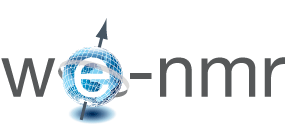 Serving ESFRI INSTRUCT
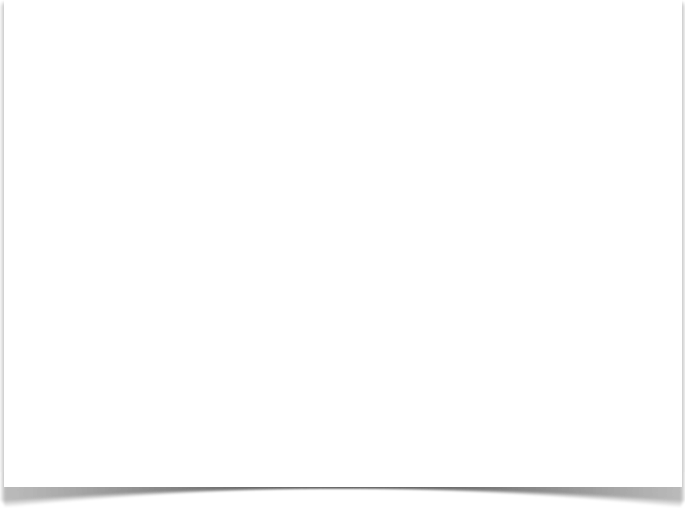 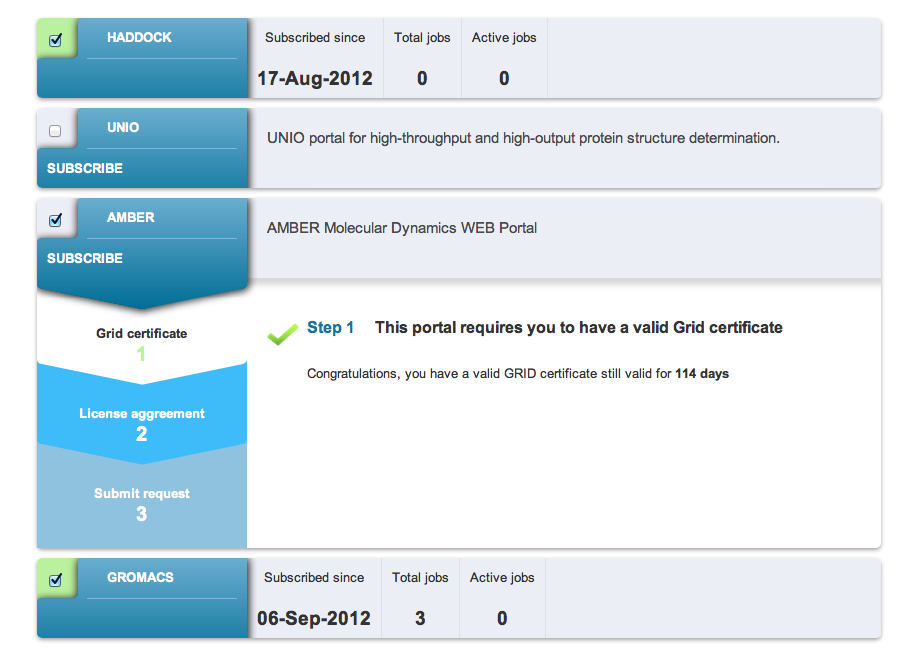 A glimpse of the WeNMR services portfolio
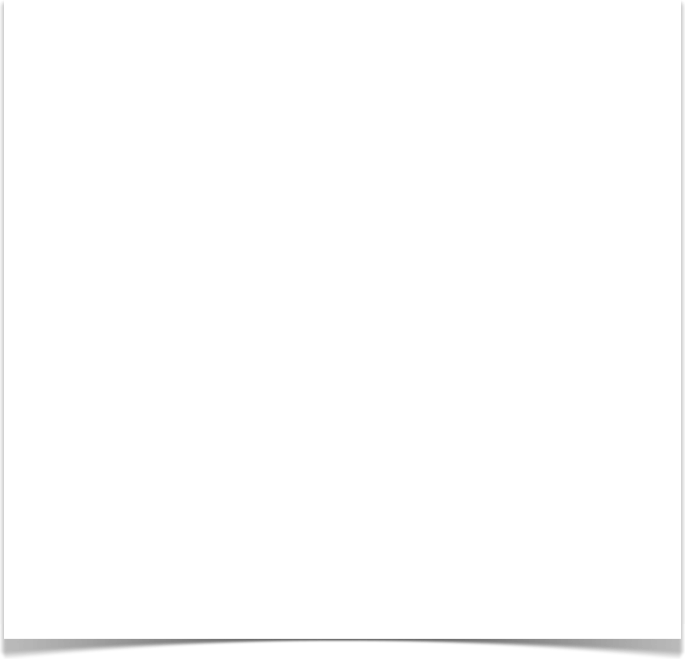 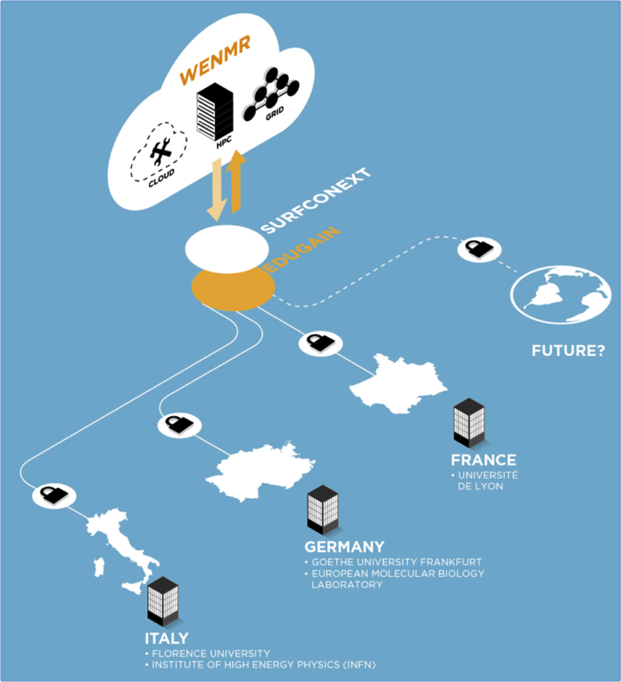 User-friendly solutions

Predefined applications and workflows

Added value to the data

User support (also via EGI Distributed Competence Center and GGUS portal)

Make use of robot certificates

VRC-specific
SSO solutions (direct access to portals via VRC credentials)
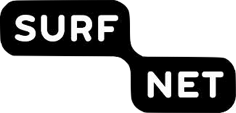 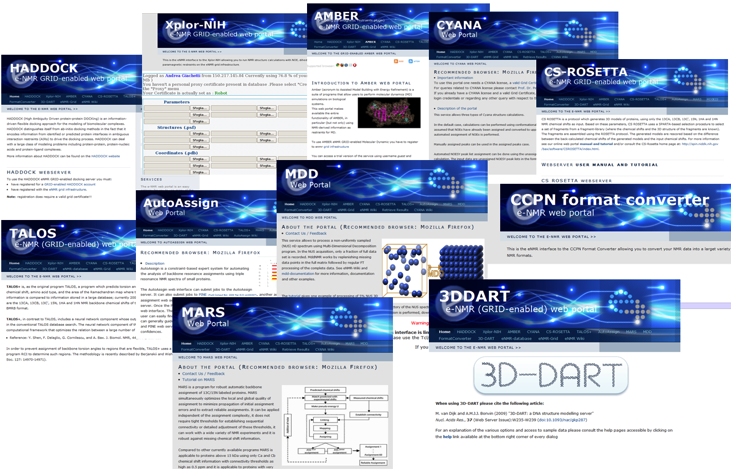 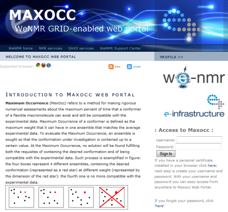 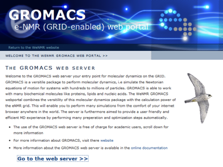 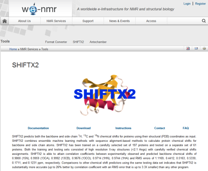 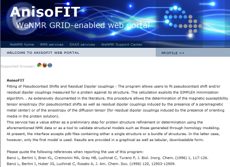 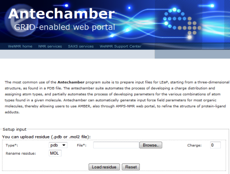 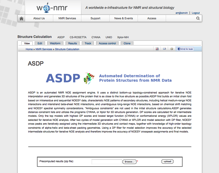 WeNMR VRC users distribution
Over 1600 VRC (www.wenmr.eu) members (64% / 36% outside Europe)! 
(Jan 2015)
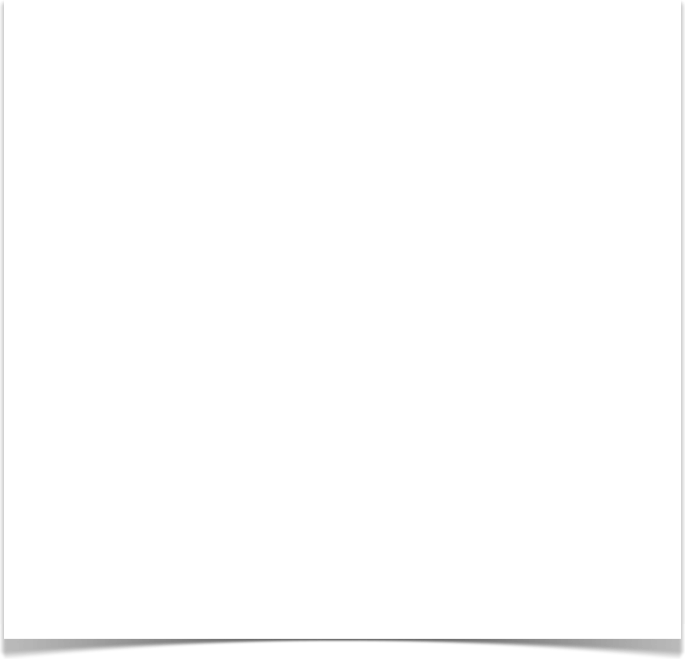 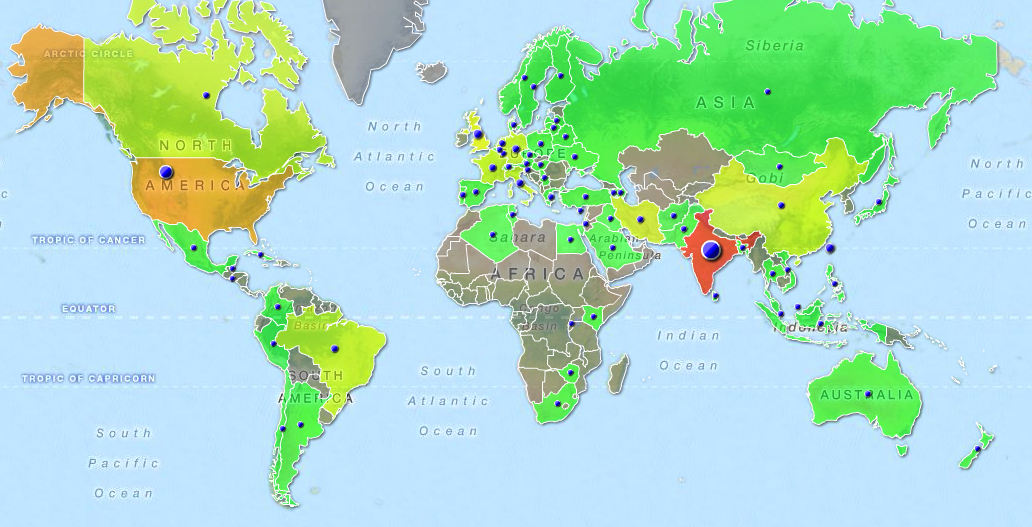 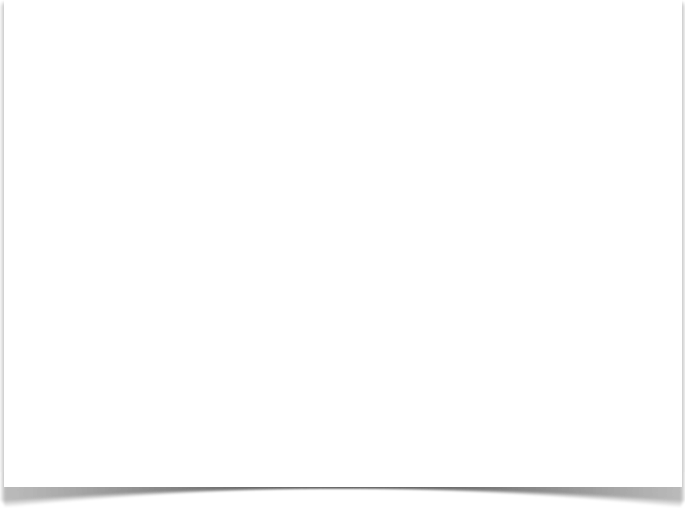 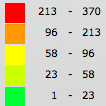 http://www.targetmap.com/viewer.aspx?reportId=38717
Grid Usage statistics
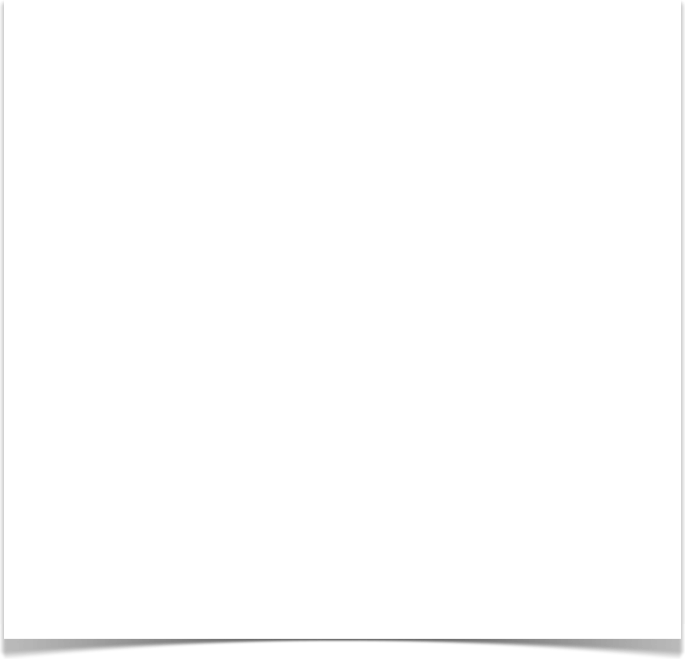 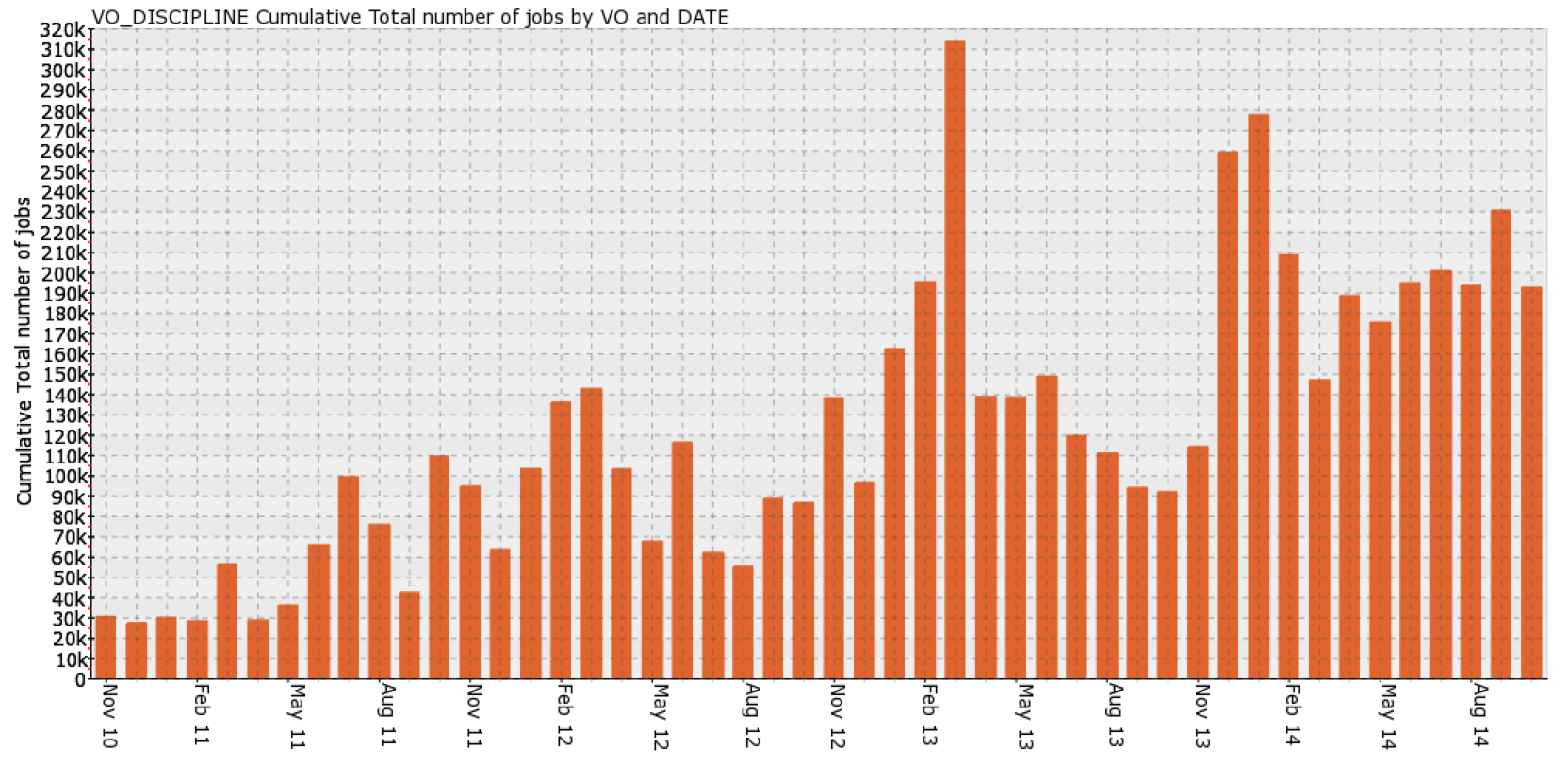 Excluding OSG resources
End of EU funding
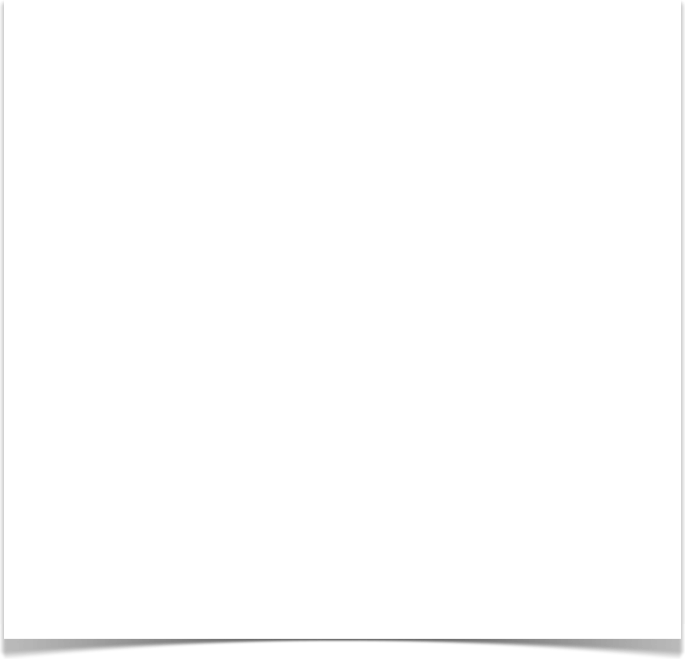 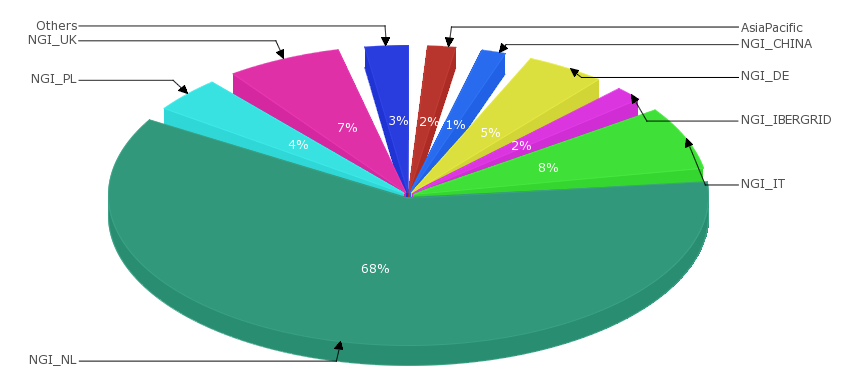 Geographic distribution
(Nov 2013 – Nov 2014)
Enabled via EGI federated operation
Statistics http://accounting.egi.eu
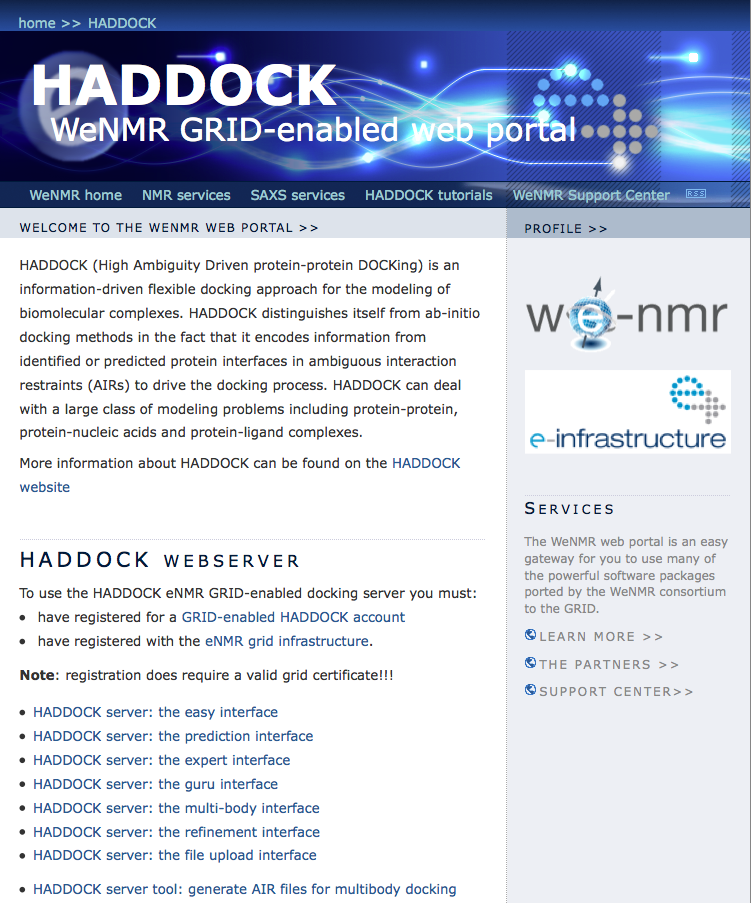 HADDOCKweb portal
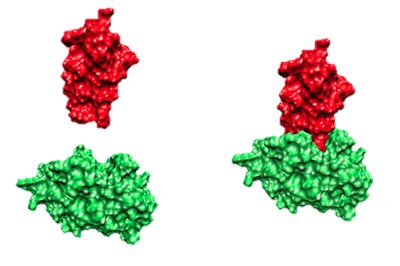 Was existing before the VRC, running on local resources only
> 5000 registered users (both from WeNMR VRC and HADDOCK direct registration) (heavily cited!)
> 91000 served runs since June 2008
> 20% on the  GRID
Increased usage enabled through EGI resources!
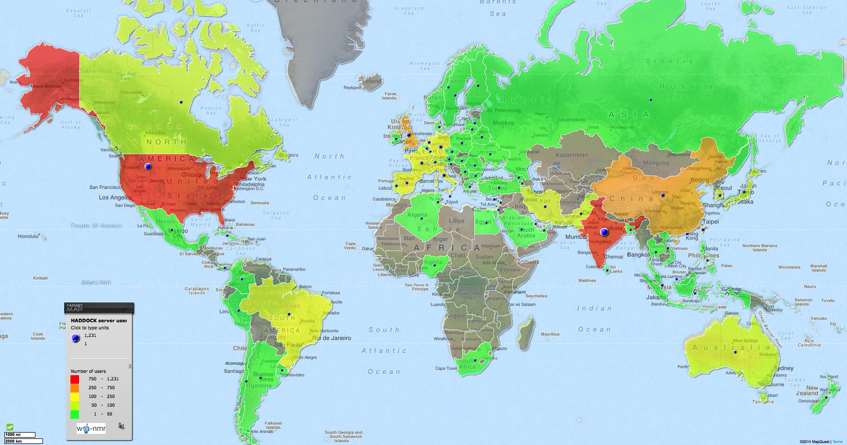 De Vries et al. Nature Prot. 2010
HADDOCK web portal:			Making best use of Grid solutions
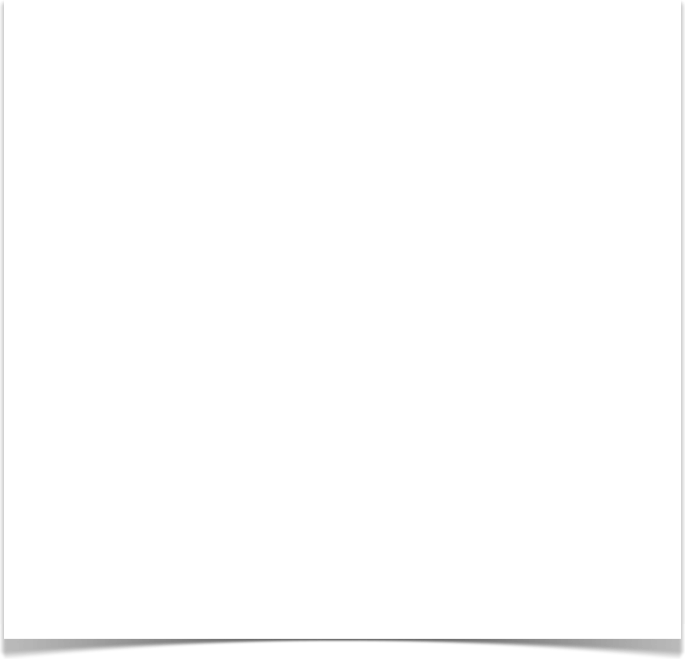 Direct gLite-based submission
Crowd computing
 -> pushing jobs to the grid

Dirac4EGI service
-> pulling jobs to the grid via pilots
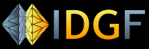 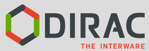 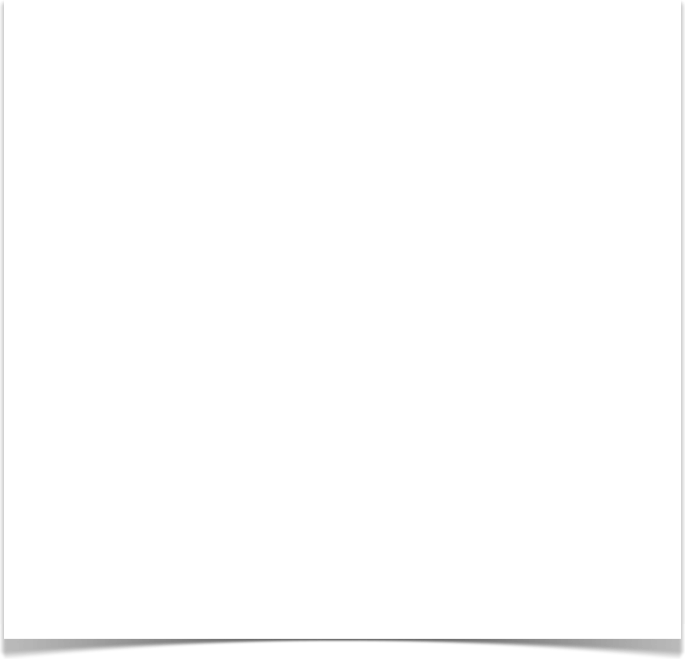 HADDOCK portal statistics 
(grid jobs only)

Currently >80% of the submissions are directed transparently to EGI  resources
Conclusions
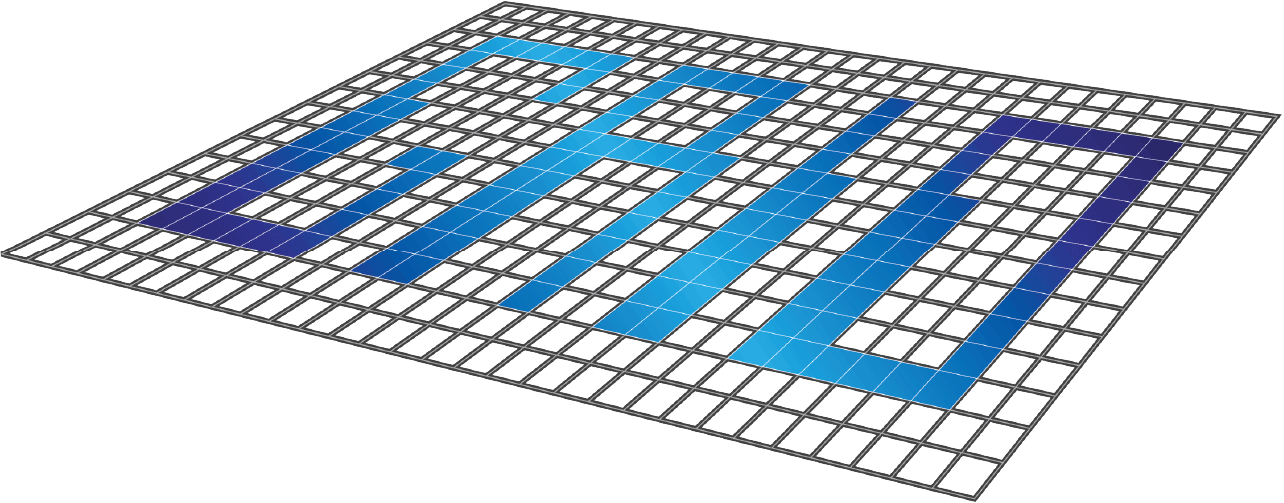 Lively, active and still growing community

Innovative and user-friendly e-Science solutions

Perfect use of high-throughput data analysis (i.e. Grid)

Success and sustainability made possible through EGI services (resources, accounting, support, dissemination...)
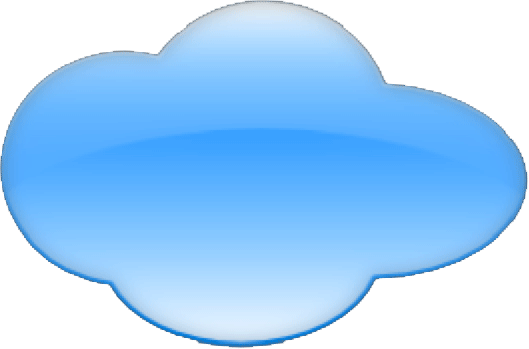 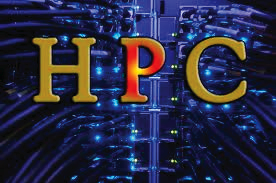 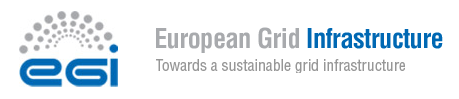 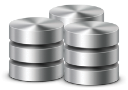 WeNMR SSOSX
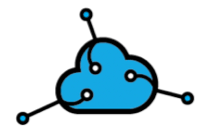 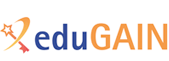 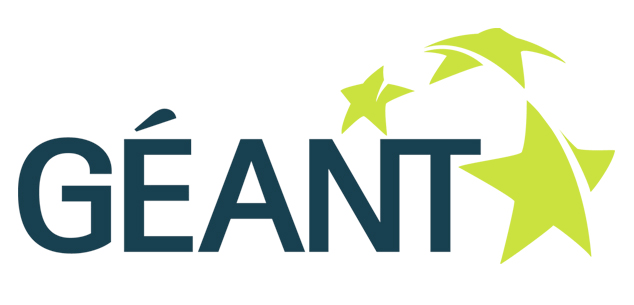 Future plans
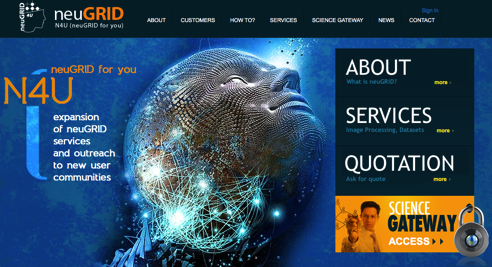 Bring the micro (WeNMR) and macro (N4U) worlds together into one competence center under future EGI activities: 



With activities toward:
Integrating the communities
Making best use of cloud resources
Bringing data to the cloud (cryo-EM)
Exploiting GPGPU resources

While maintaining the quality of our current services!
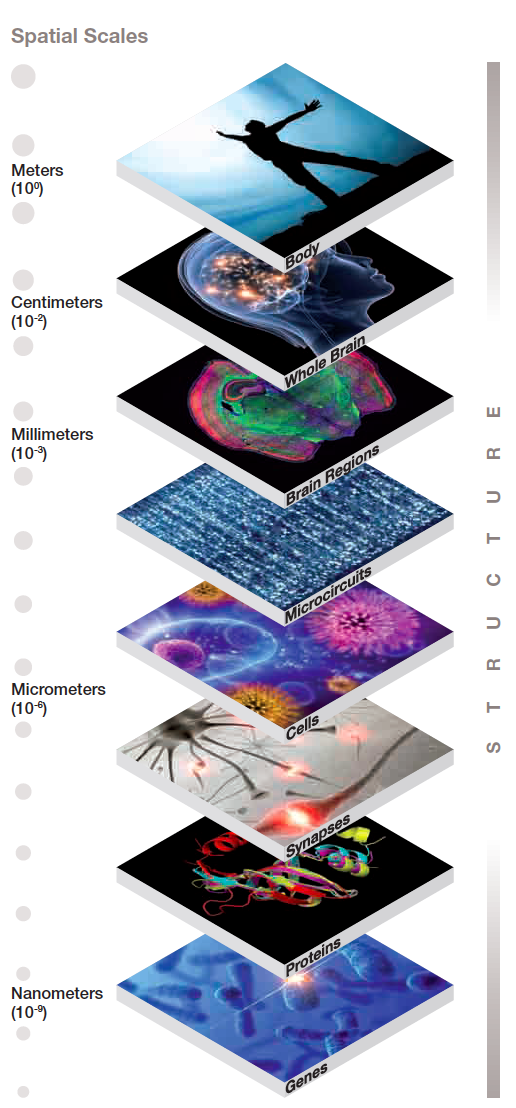 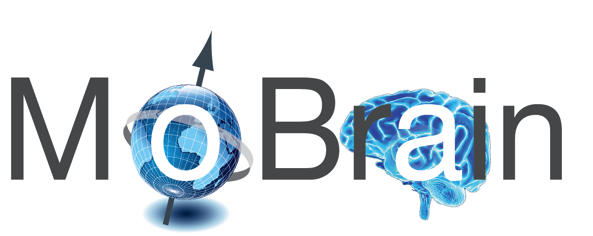 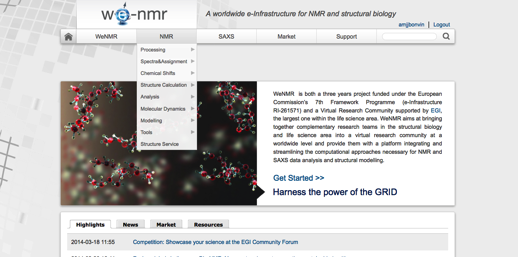 Questions?